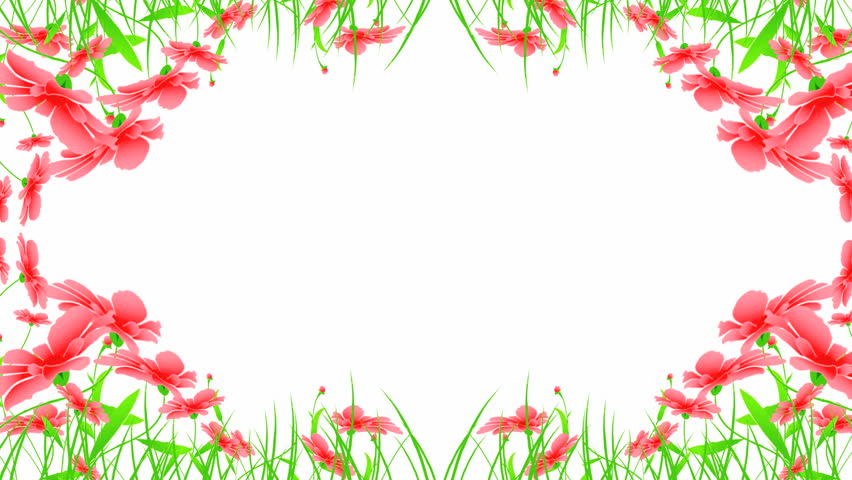 Welcome Everybody
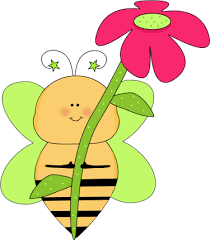 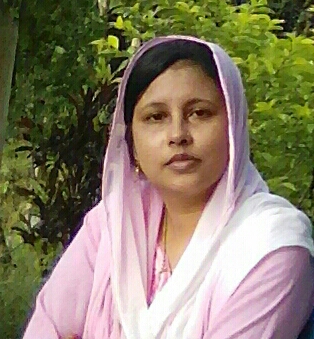 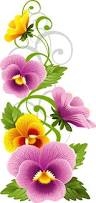 Rafeya Akter Happy
Assistant Teacher
A.M.Government Primary School
Hatiya,Noakhali
Class:Three
Subject:English
Lesson: Introducing A Teacher
Unit:34
Time:45 minutes
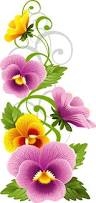 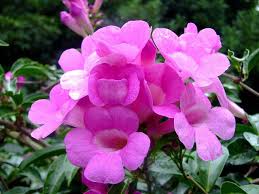 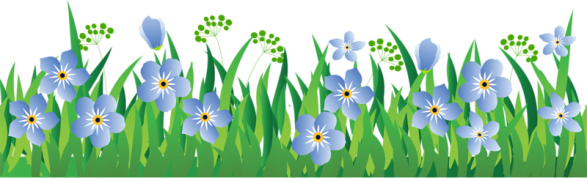 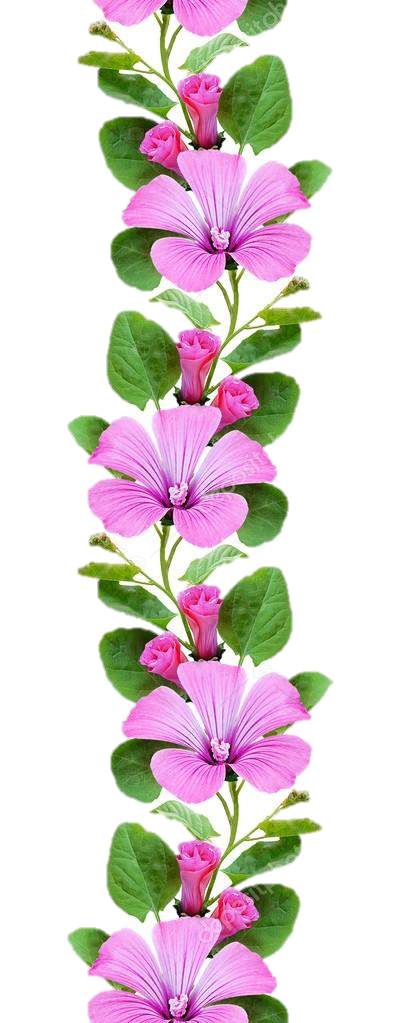 Let’s watch the video
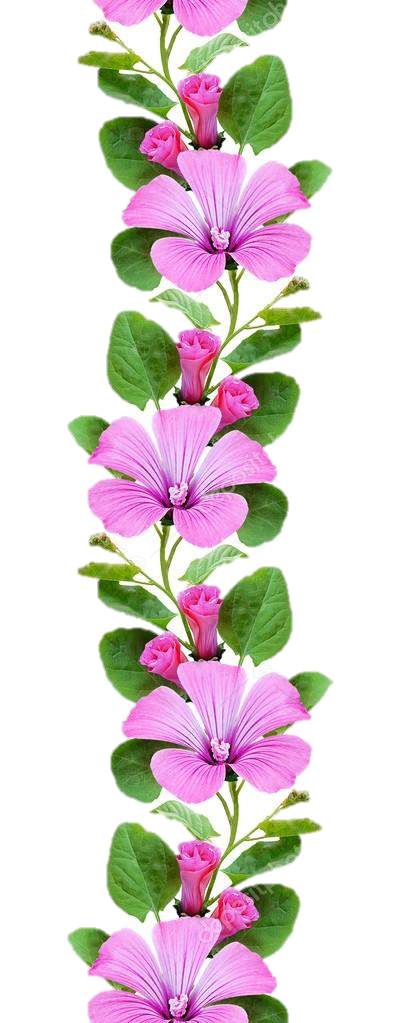 Who is introducing himself?
What is today’s lesson might be?
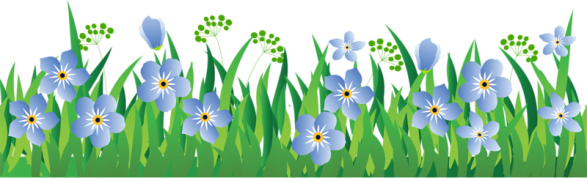 Todays lesson is----
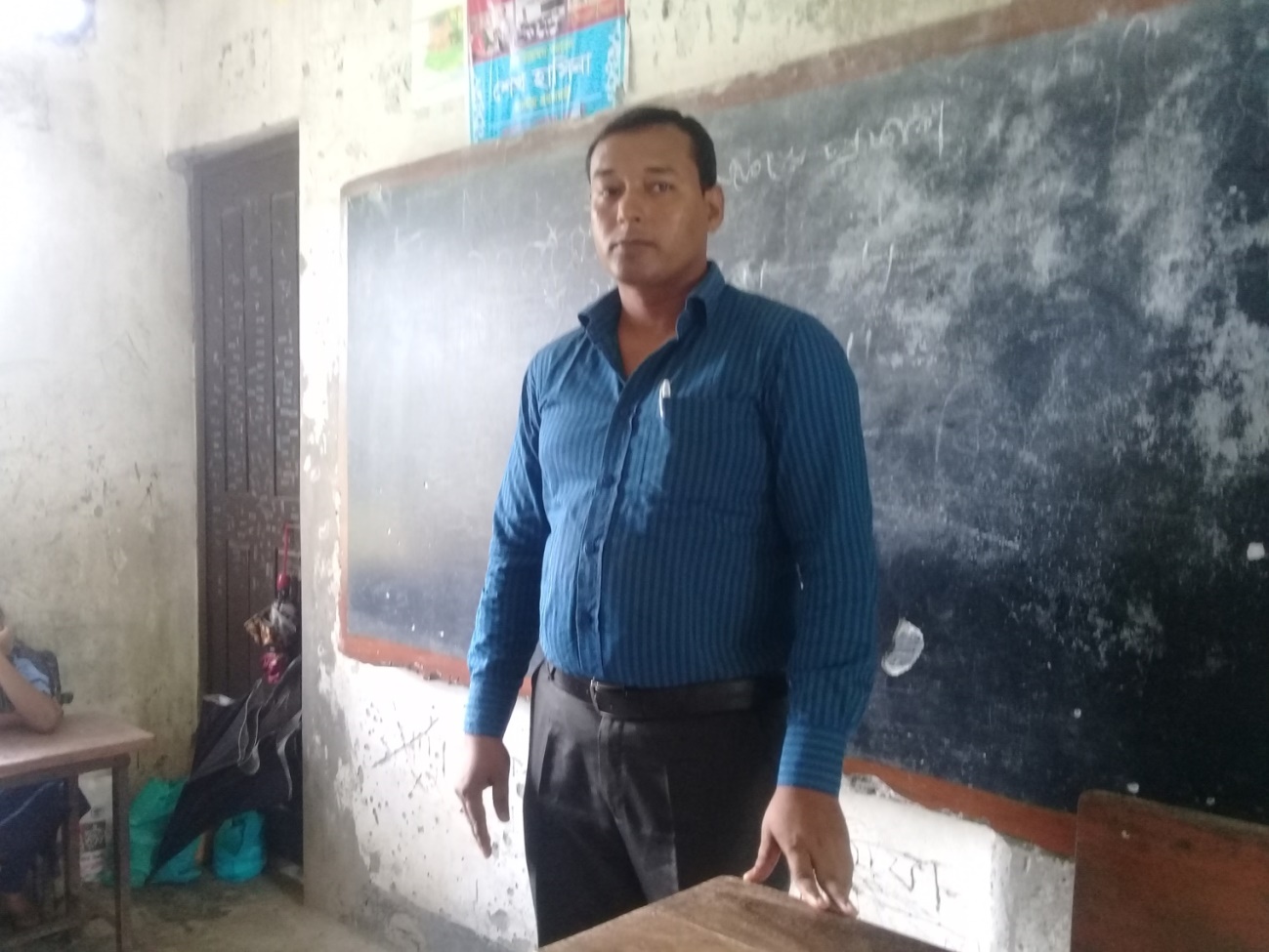 Introducing a Teacher
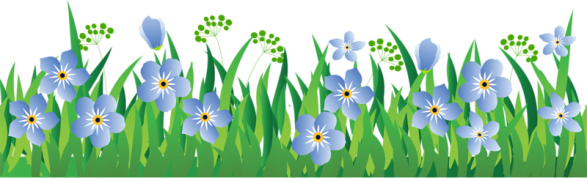 Learning outcomes-------
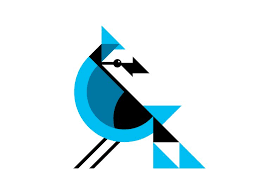 Students will be able to-----
read the texts with proper pronunciation, stress and intonation.
spell the words( teacher ,work and primary )and use in sentences.
write  about people.
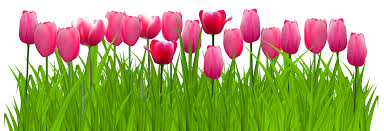 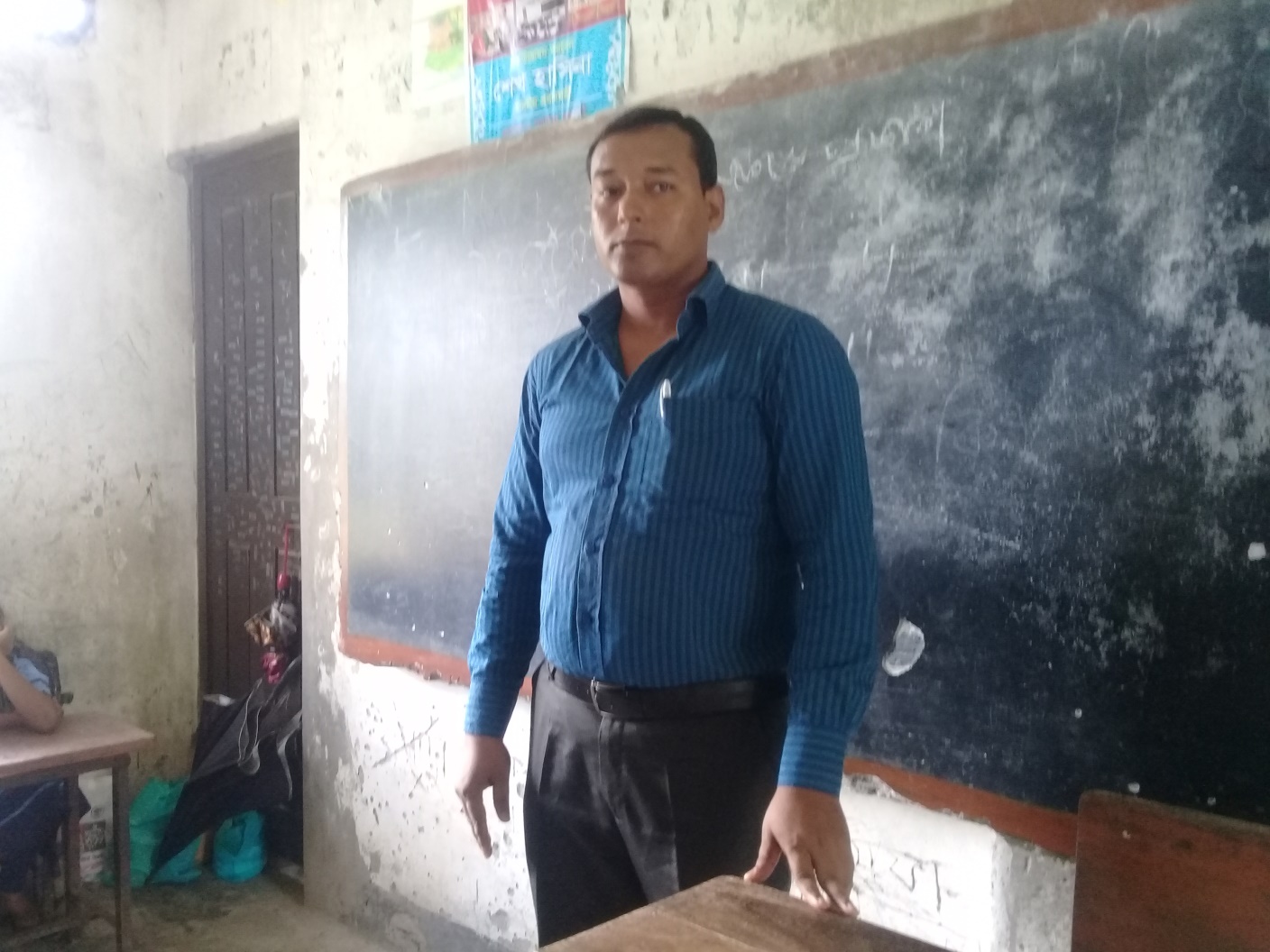 This is Mahbub Alam.
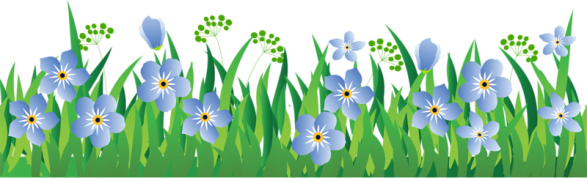 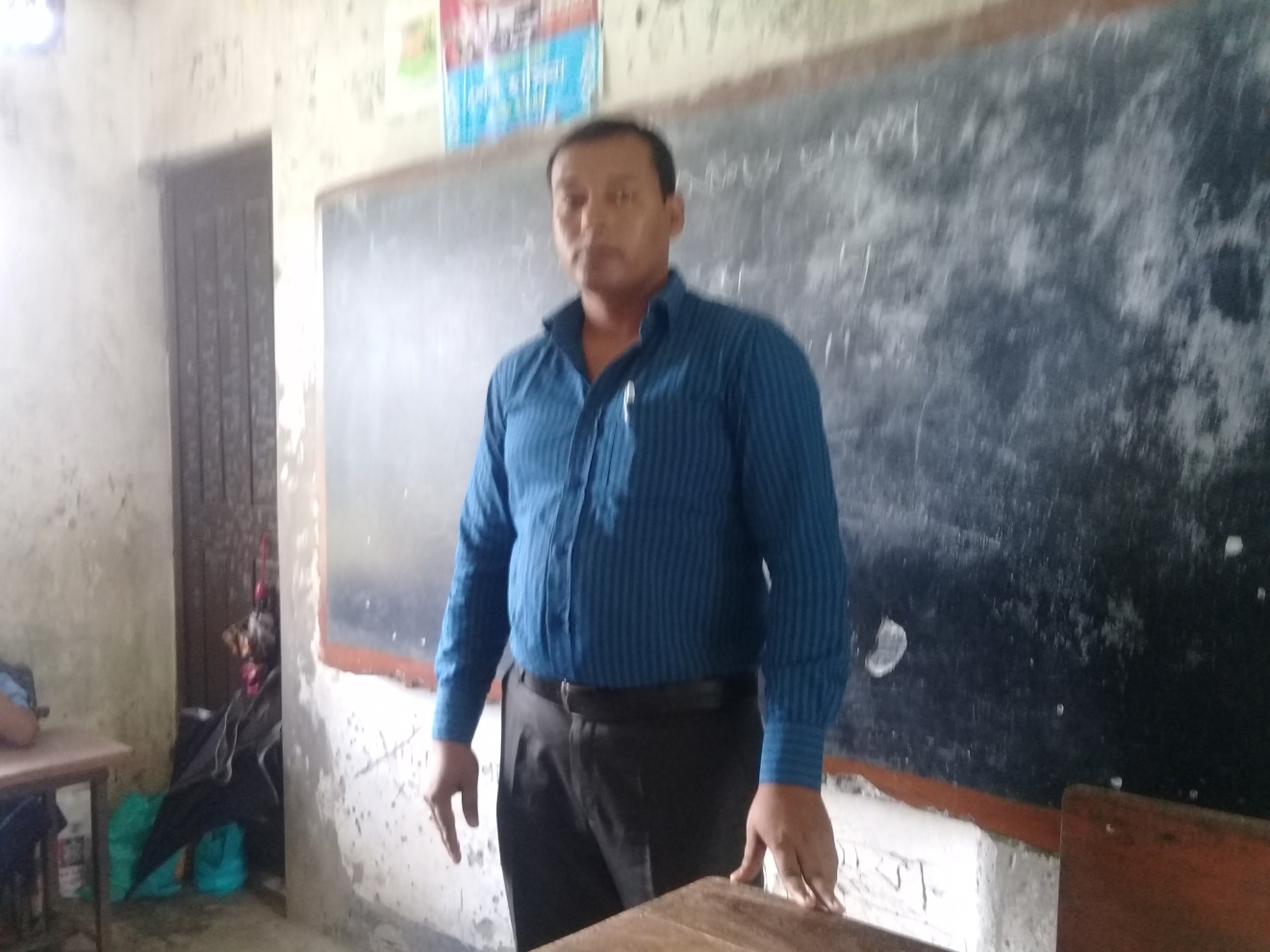 He is30 years old.
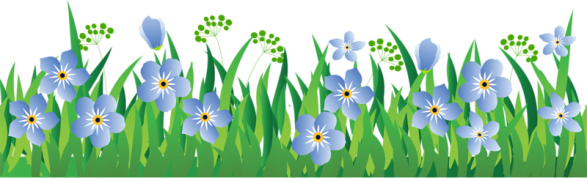 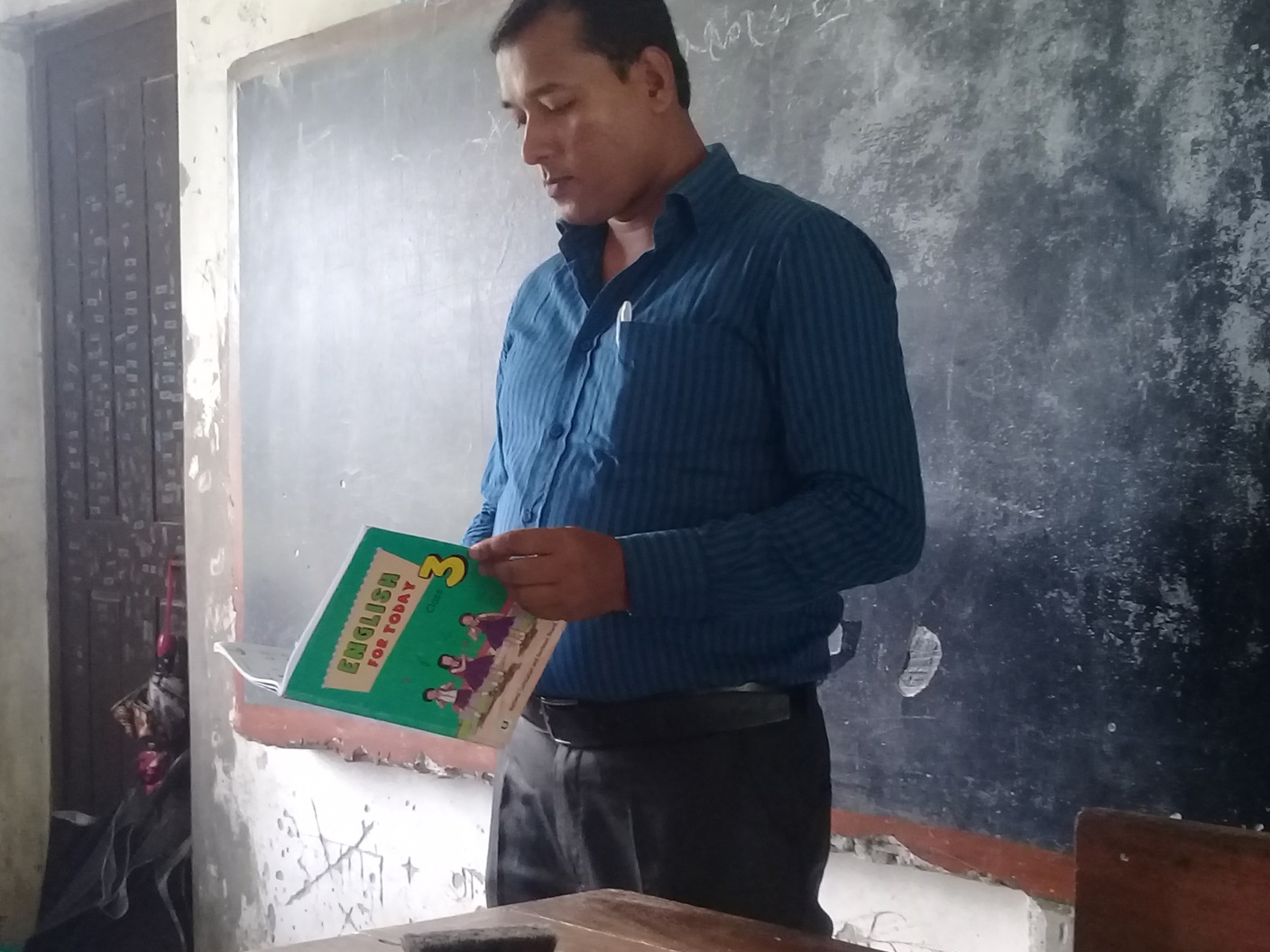 He is an English teacher.
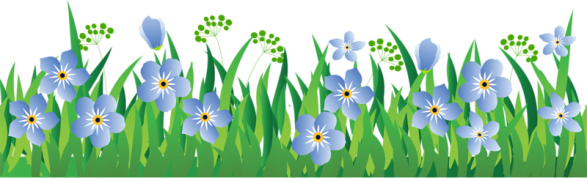 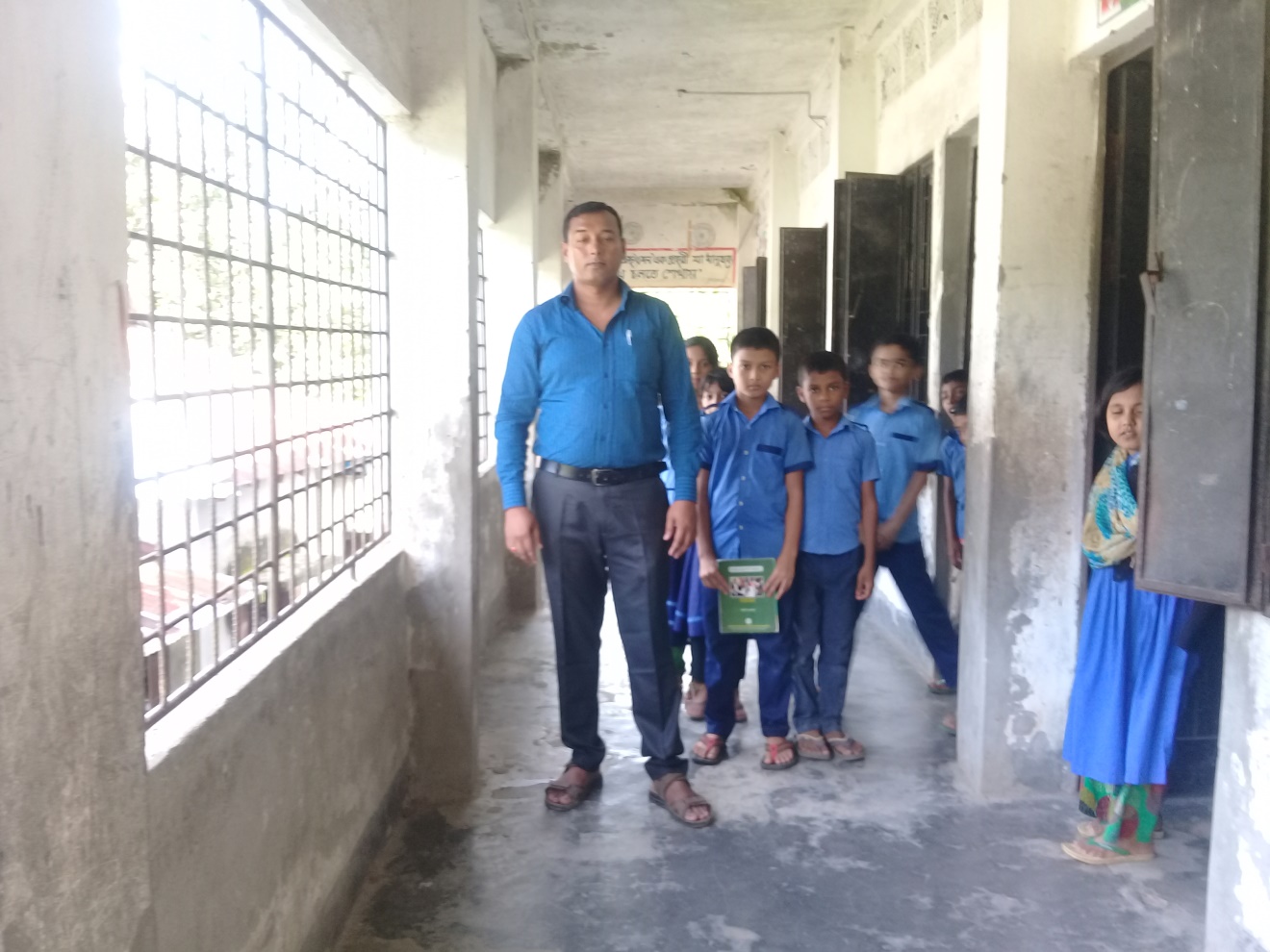 He works in a primary school in Narail.
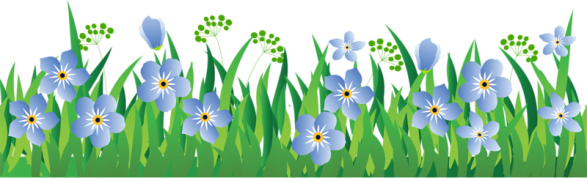 New words with sentences(by using sentences)
Word
Meaning
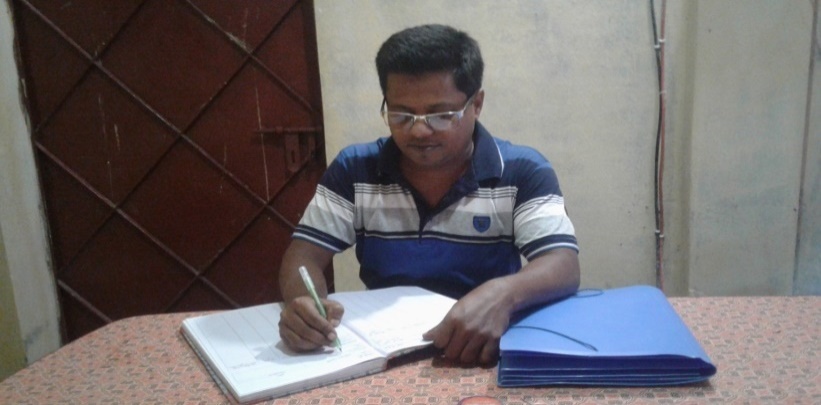 Tasks to be undertaken
Work
He works in a office.
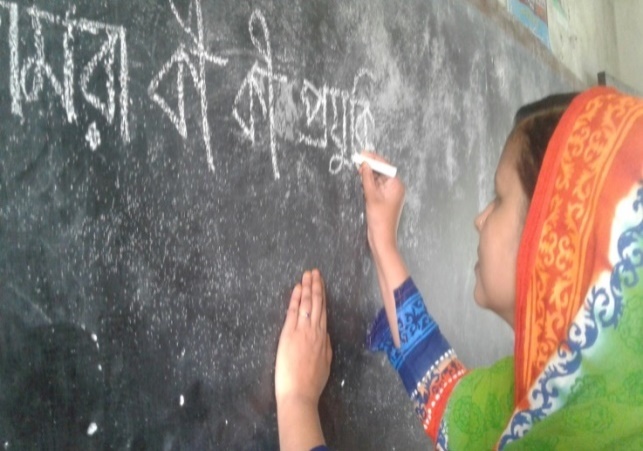 A person who teaches students
Teacher
She is a teacher.
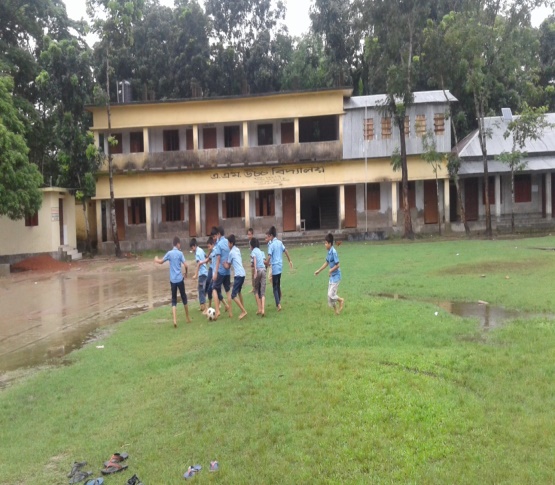 Directly derived from the first stage of development
Primary
He is a primary school teacher.
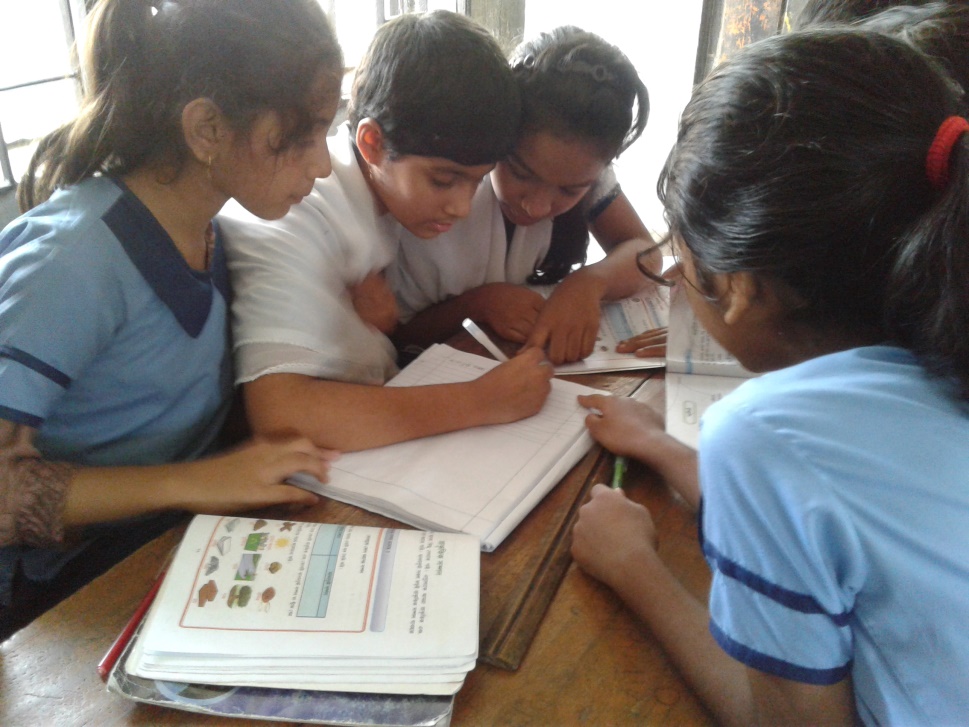 Lets play a game 
Time:5 minutes
Jumble word game
Arrange the letters
Rwok,ldo,ctaehre,rpiamry
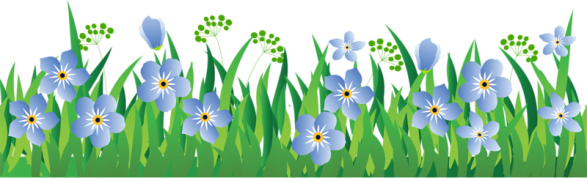 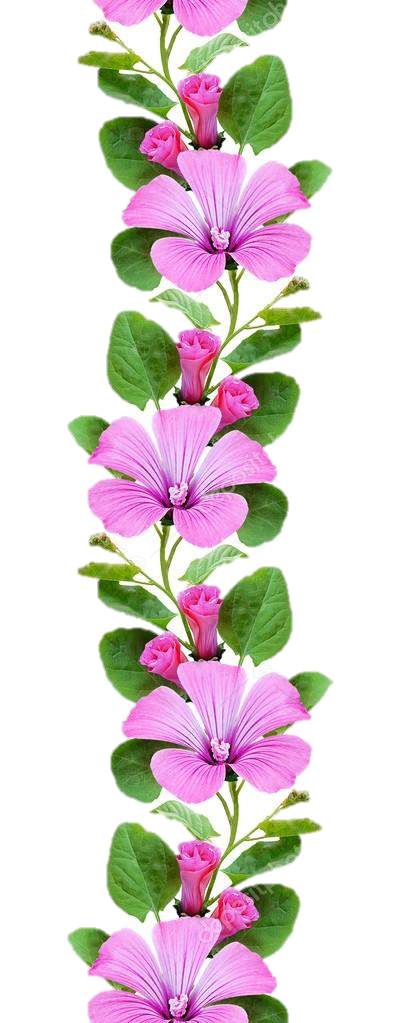 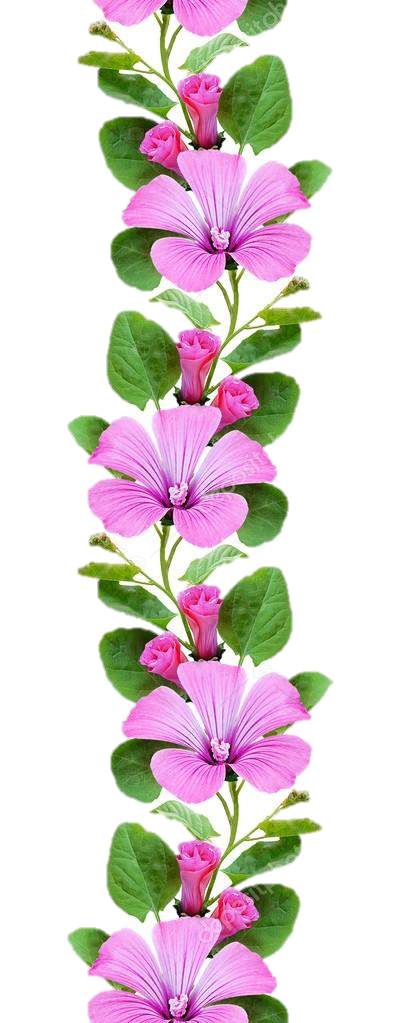 Let’s listen my audio
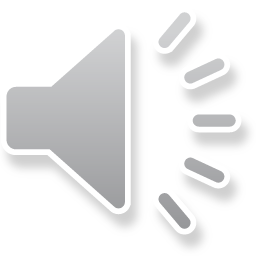 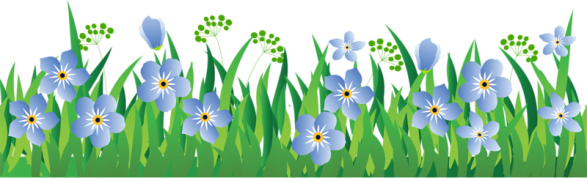 Silent Reading
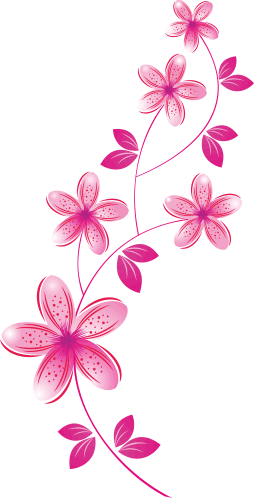 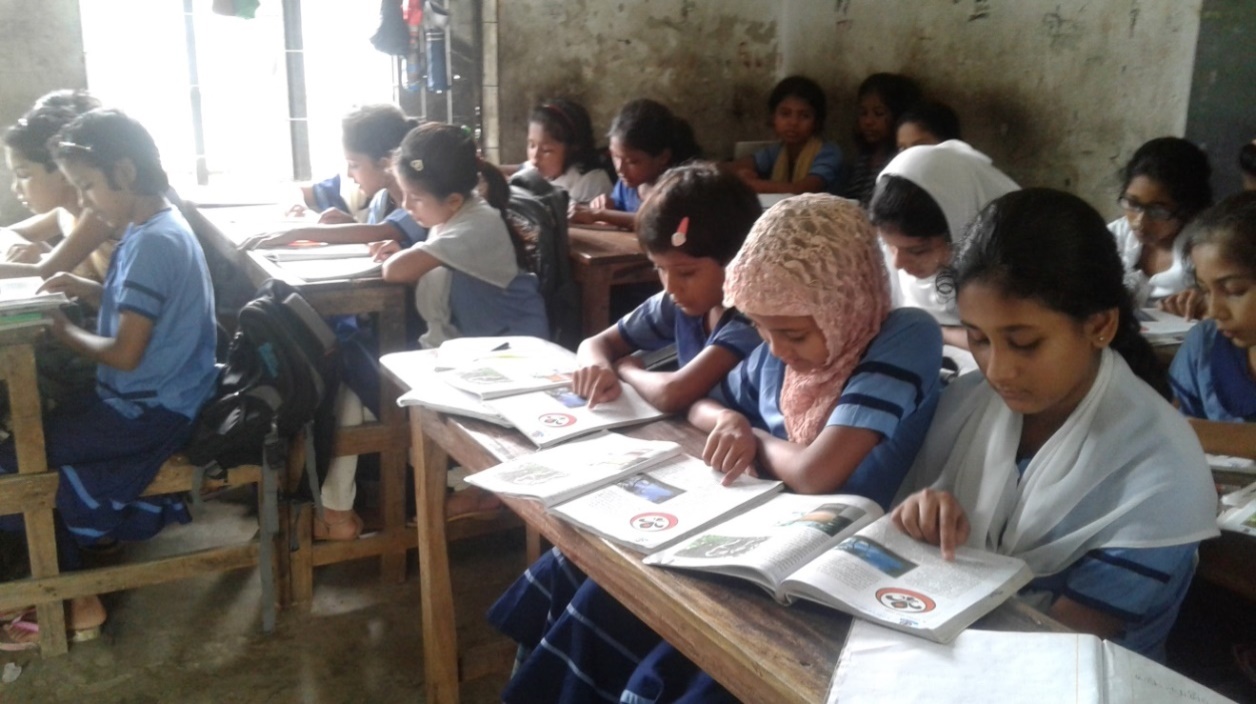 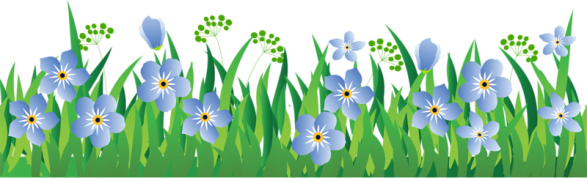 Match the words with their similar meaning (gw)
                                                            Time:5 minutes
Teacher      Tasks to be Undertaken
Work          Directly derived from the first stage of 

Primary       a person who teaches students
development
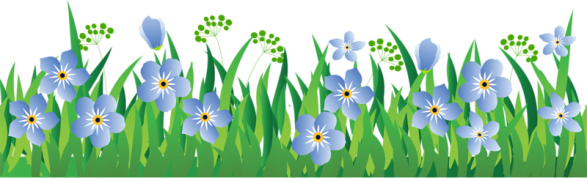 One read and another listen(pw)
                                   Time:5 minutes
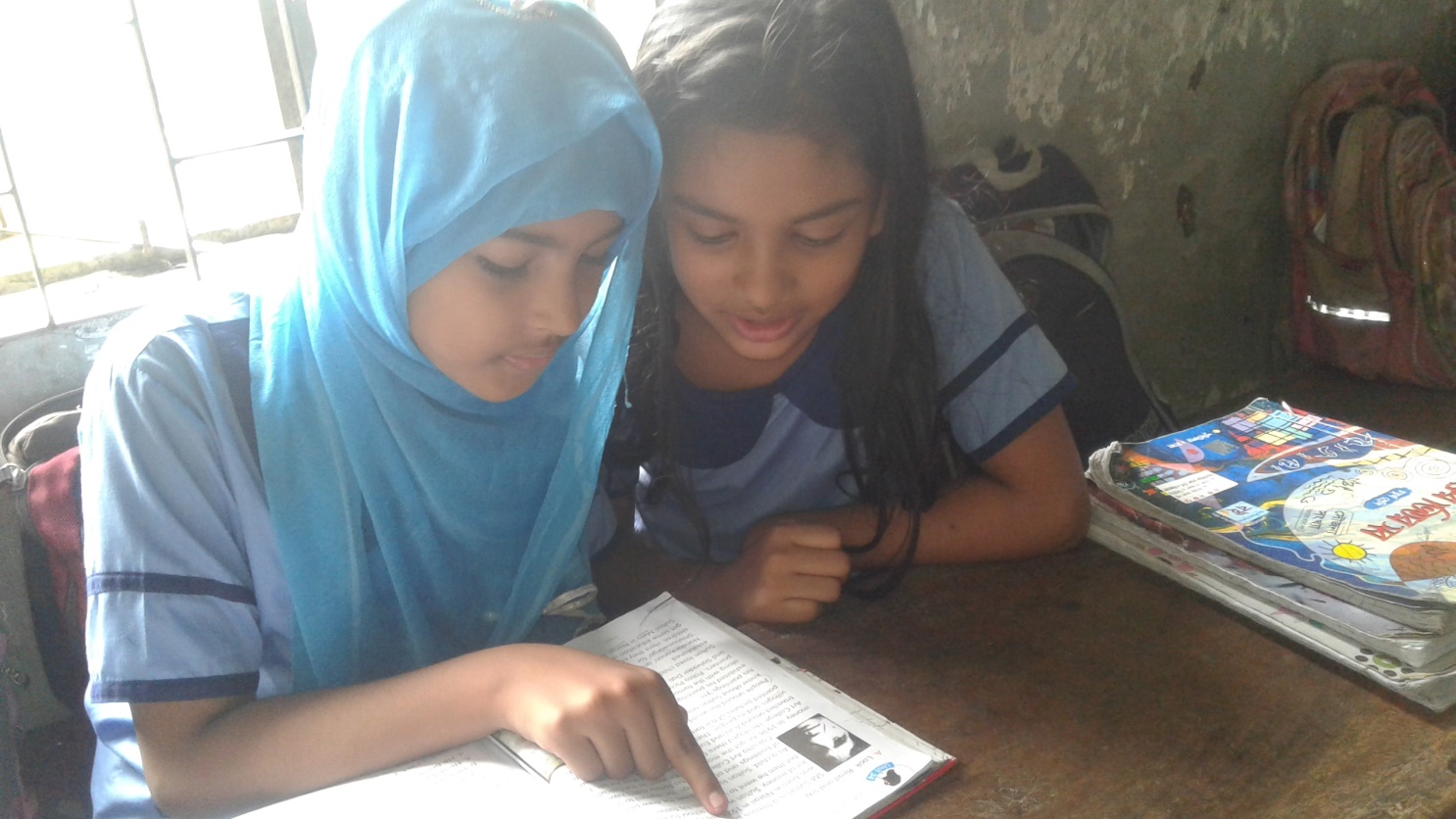 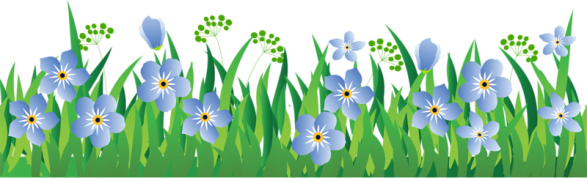 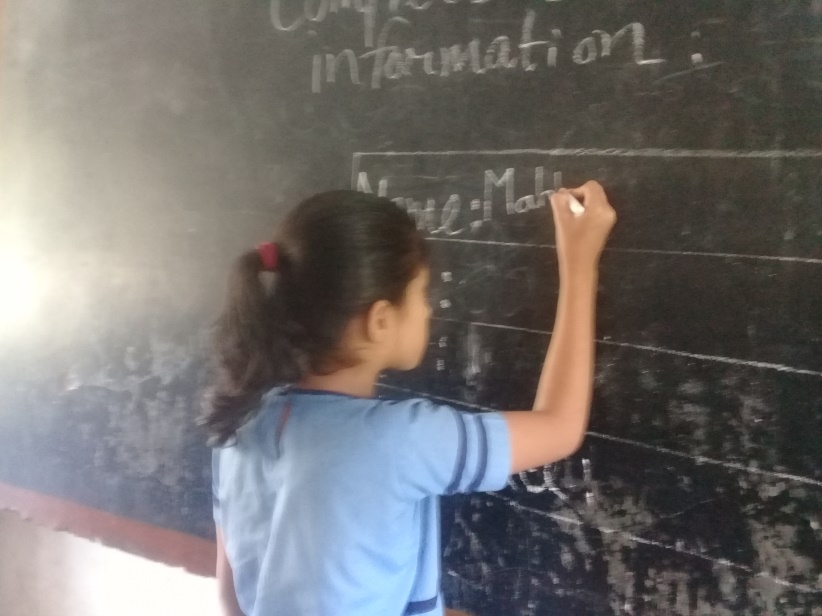 Complete the table on blackboard with Mahbub’s information(iw)
                            Time:5 minutes
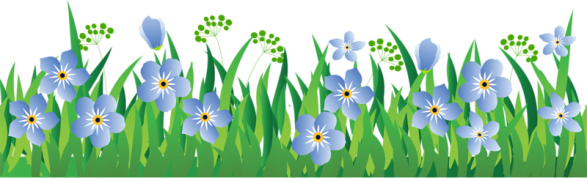 Evaluation
Answer the questions
What is the persons name?
How old is he?
What does he do?
Where does he work?
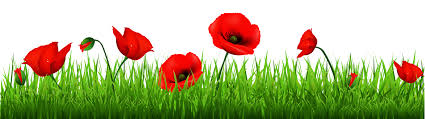 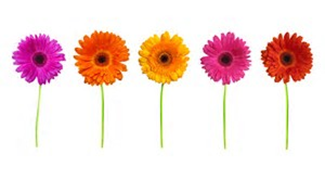 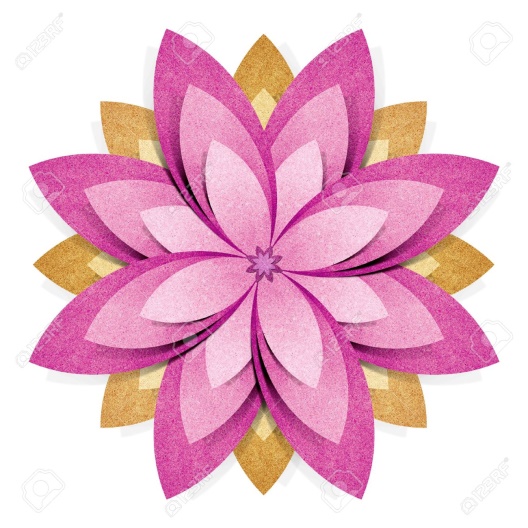 Thanks a lot
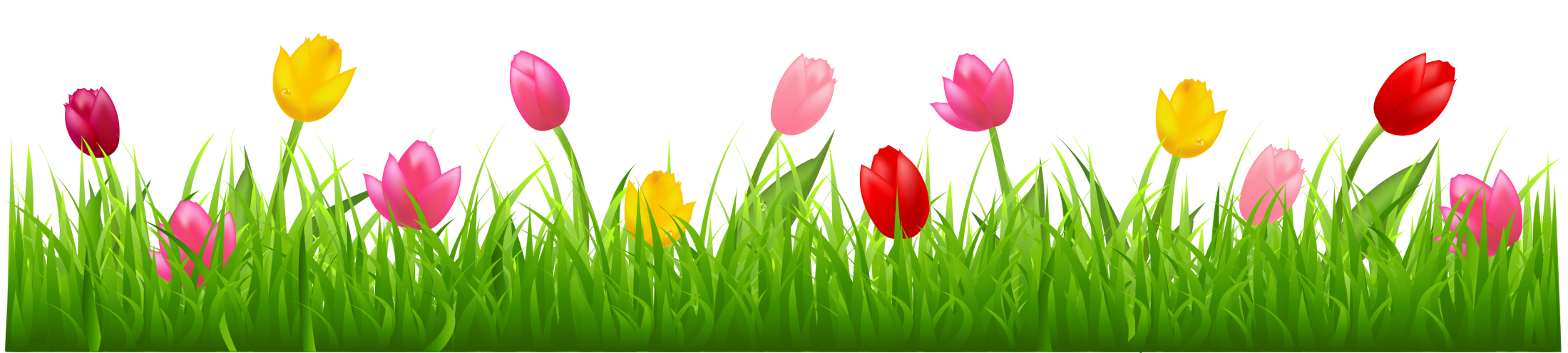 See you